«Думай, думай,  рассуждай, одним словом называй!»
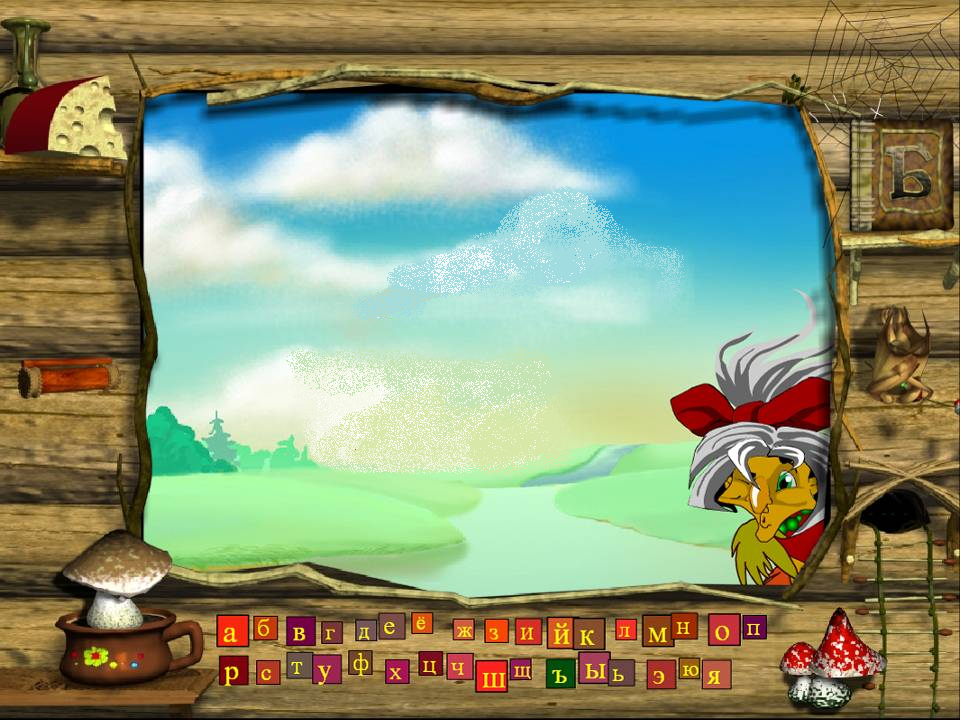 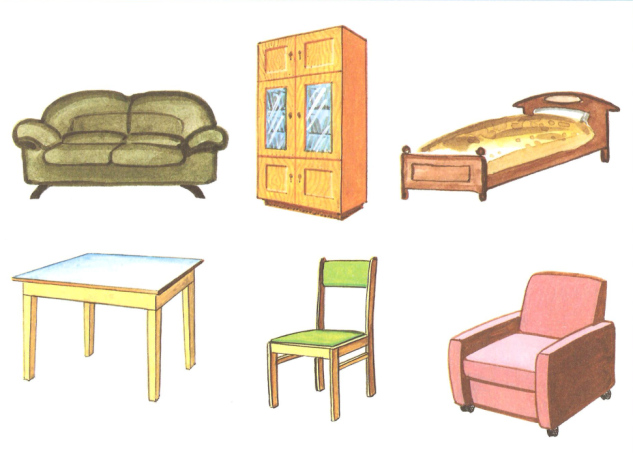 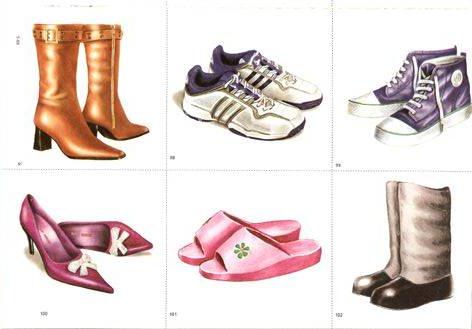 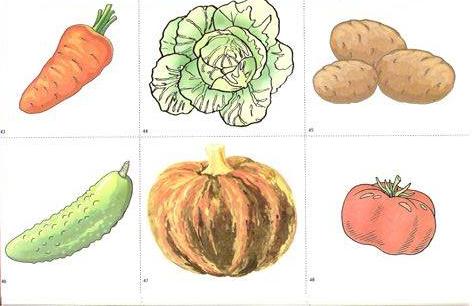 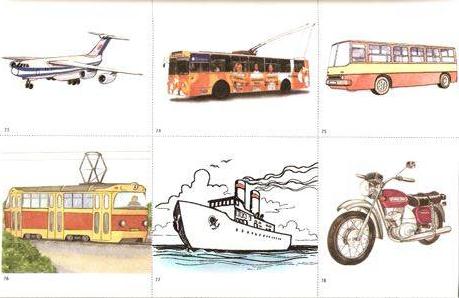 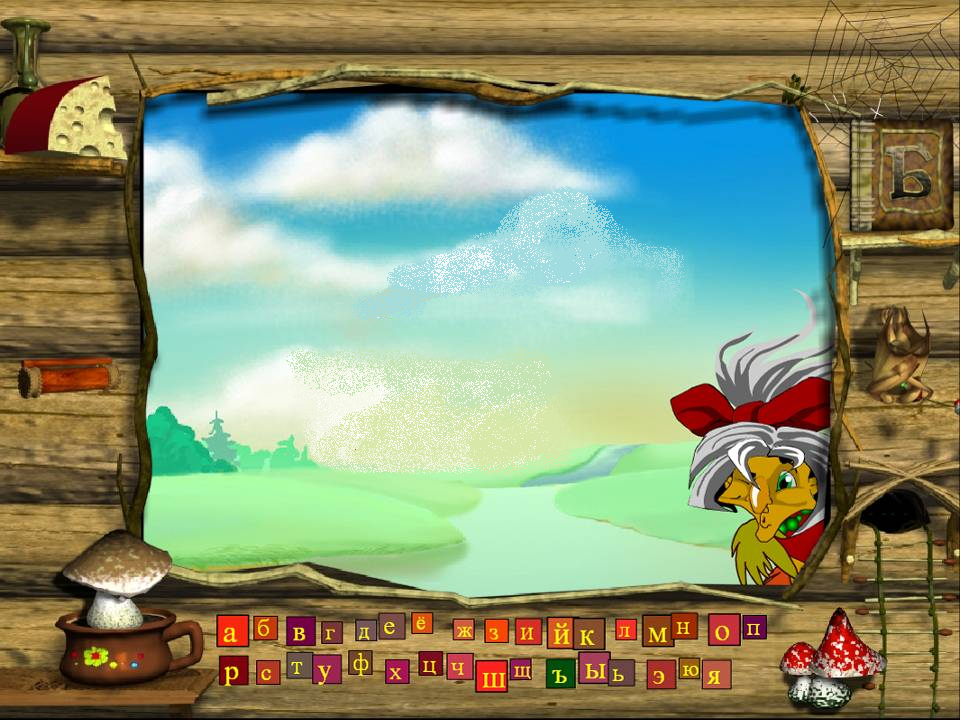 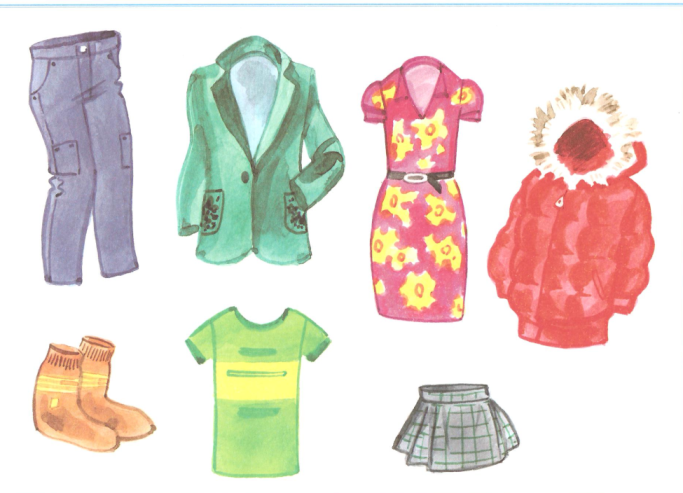 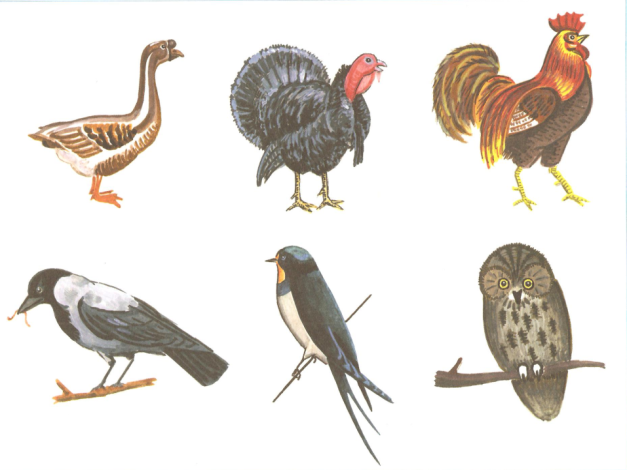 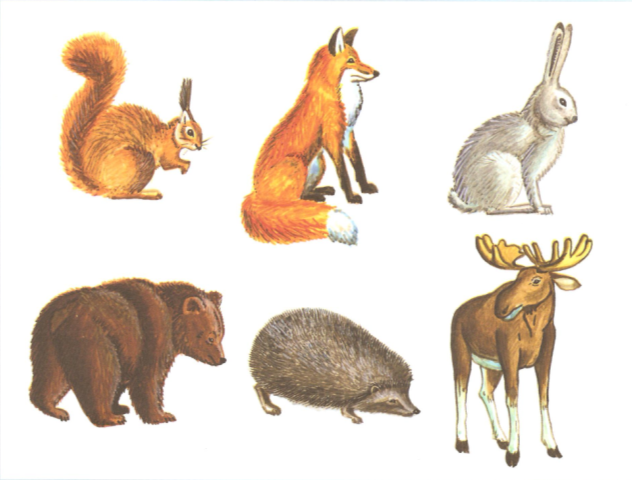 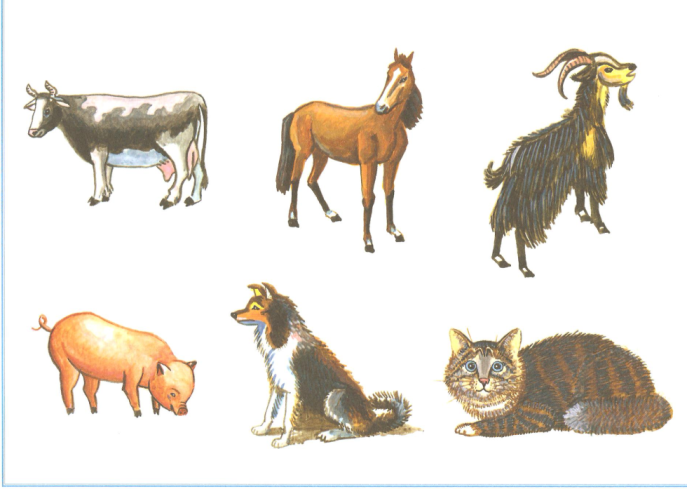